IIP Lab Seminar
정기 세미나 발표자료
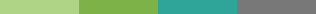 1
230510
Disease diagnosis using respiration data
2
Disease diagnosis using respiration data
ICBHI Challenge database 

Pathological data classification task
Learning by converting to one-dimensional value (tensor value)
Learning by converting to 2-dimensional images (spectrogram, Mel-spectrogram, etc.) 

Disease multi-classification task
Learning by converting to one-dimensional value (tensor value)
Learning by converting to 2-dimensional images (spectrogram, Mel-spectrogram, etc.)
3
Disease diagnosis using respiration data
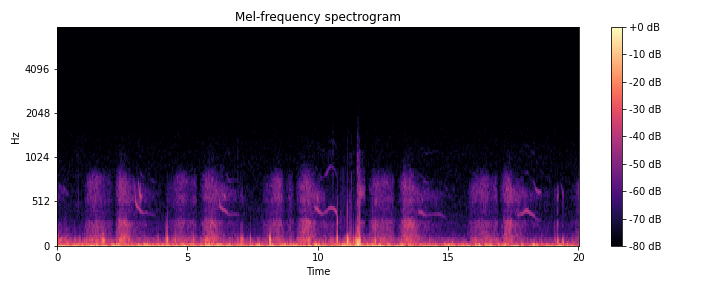 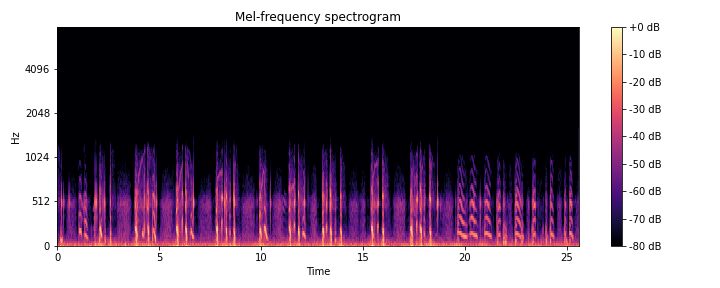 Pneumonia (폐렴)
COPD(만성 폐쇄성 폐질환)
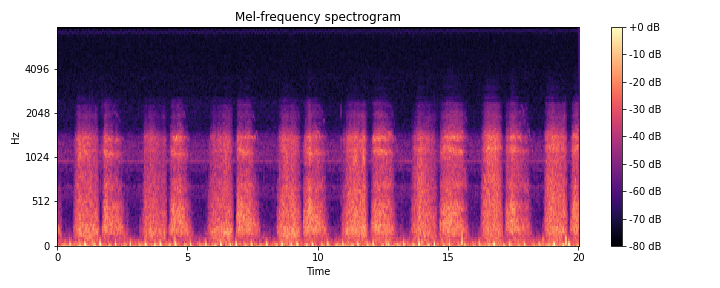 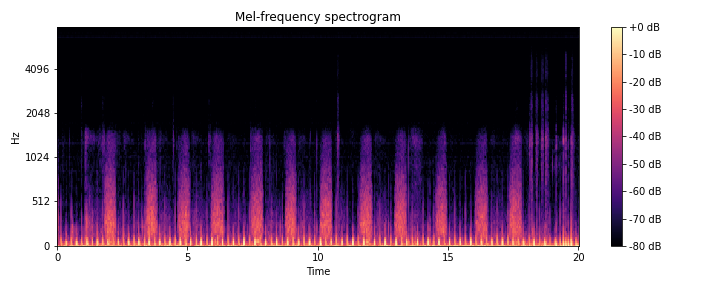 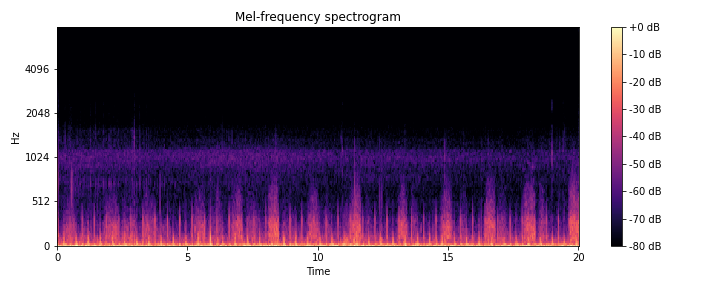 Healthy(정상)
Bronchiectasis(기관지확장증)
Bronchiolitis (세기관지염)
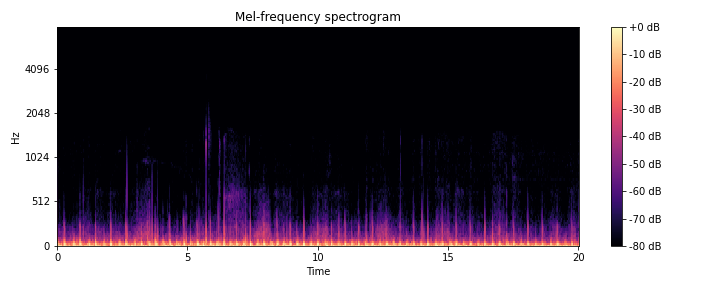 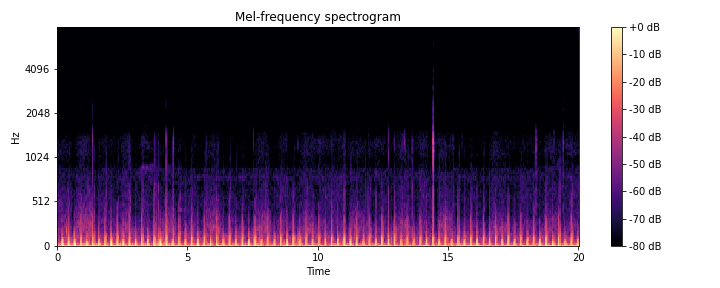 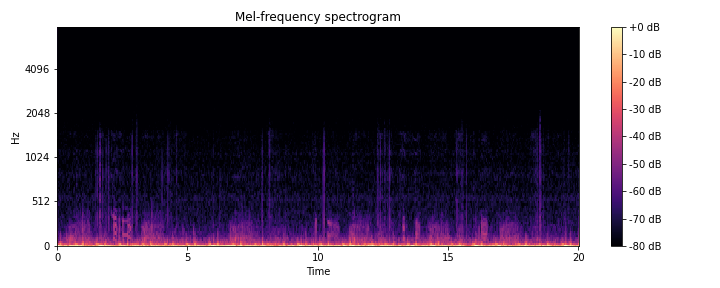 LRTI(하부 호흡기 감염)
URTI(상부 호흡기 감염)
Asthma(천식)
4
Disease diagnosis using respiration data
ICBHI Challenge database
Crackles(거품소리/ 수포음) = 1 / Wheezes(쌕쌕거림) = 1

COPD(만성 폐쇄성 폐질환)환자

124_1b1_Al_sc_Litt3200
Patient 124
Index:1b1
Chest location: Al (left anterior)
Channel type: sc (single channel)
Recording equipment: Litt3200 (stethoscope)
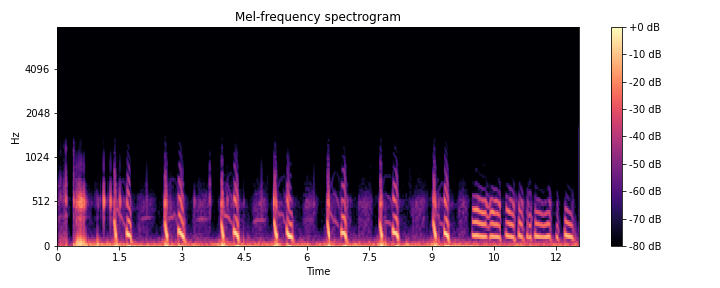 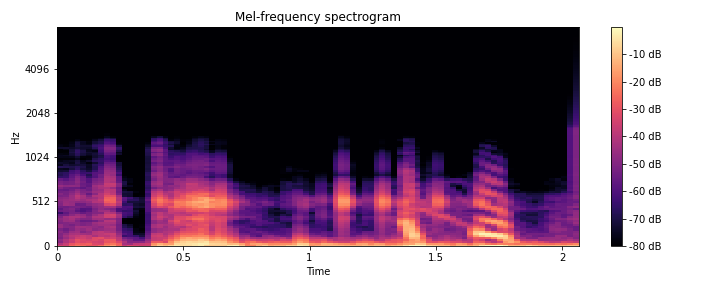 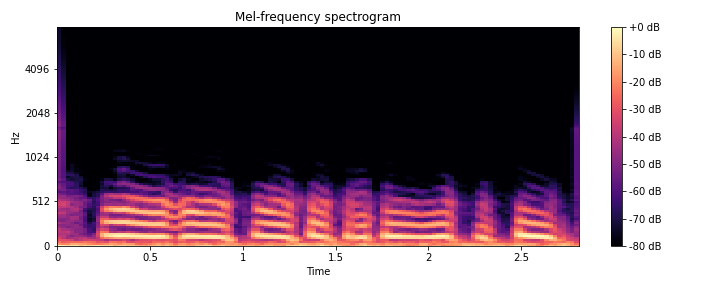 5
Disease diagnosis using respiration data
Two-dimensional data
6
Disease diagnosis using respiration data
One-dimensional data
7
Disease diagnosis using respiration data
Experiment result

2D spectrogram performs better compared to 1D data
Performance improved over previous studies
Additional comparison data types are being selected.
8